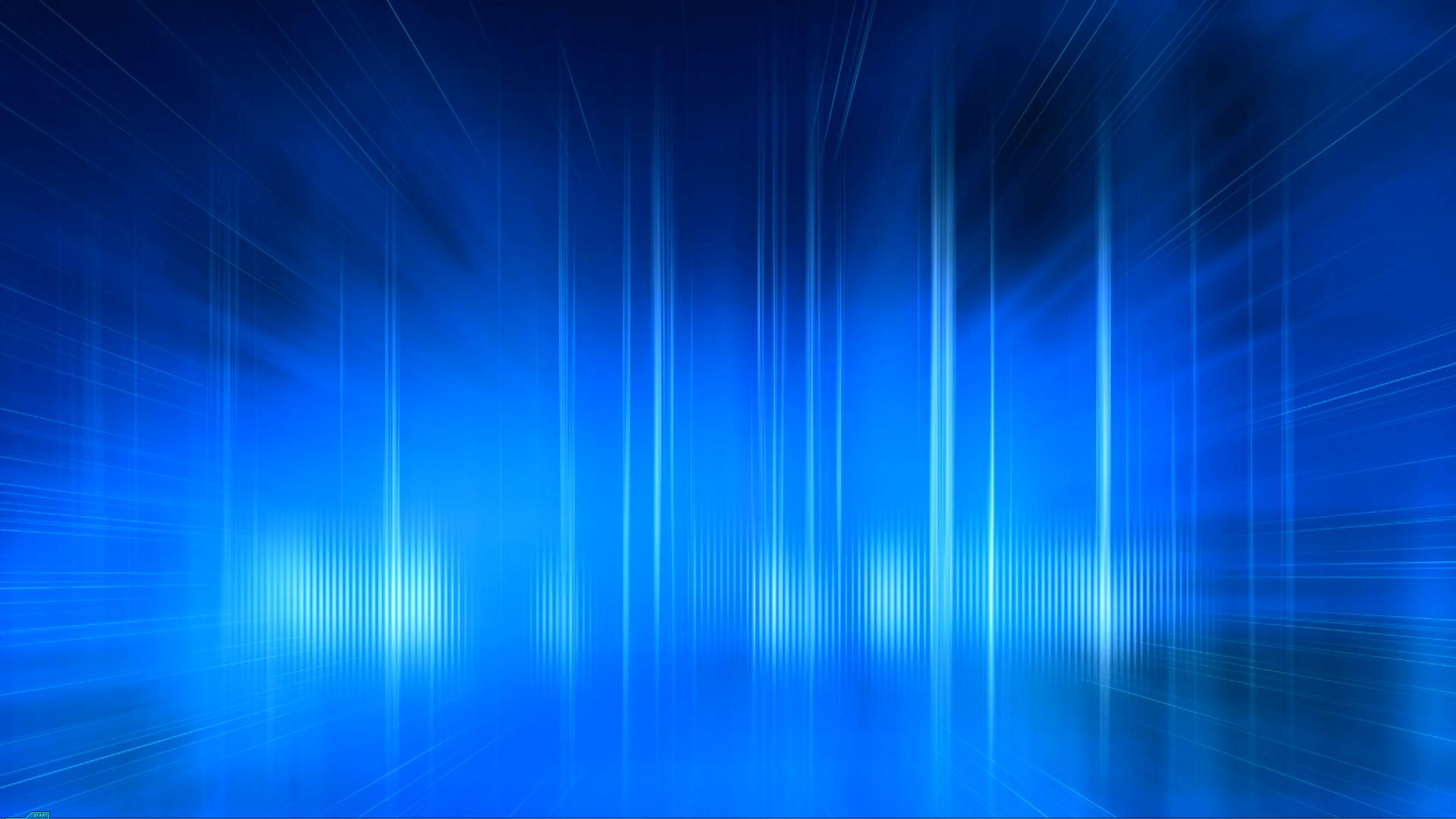 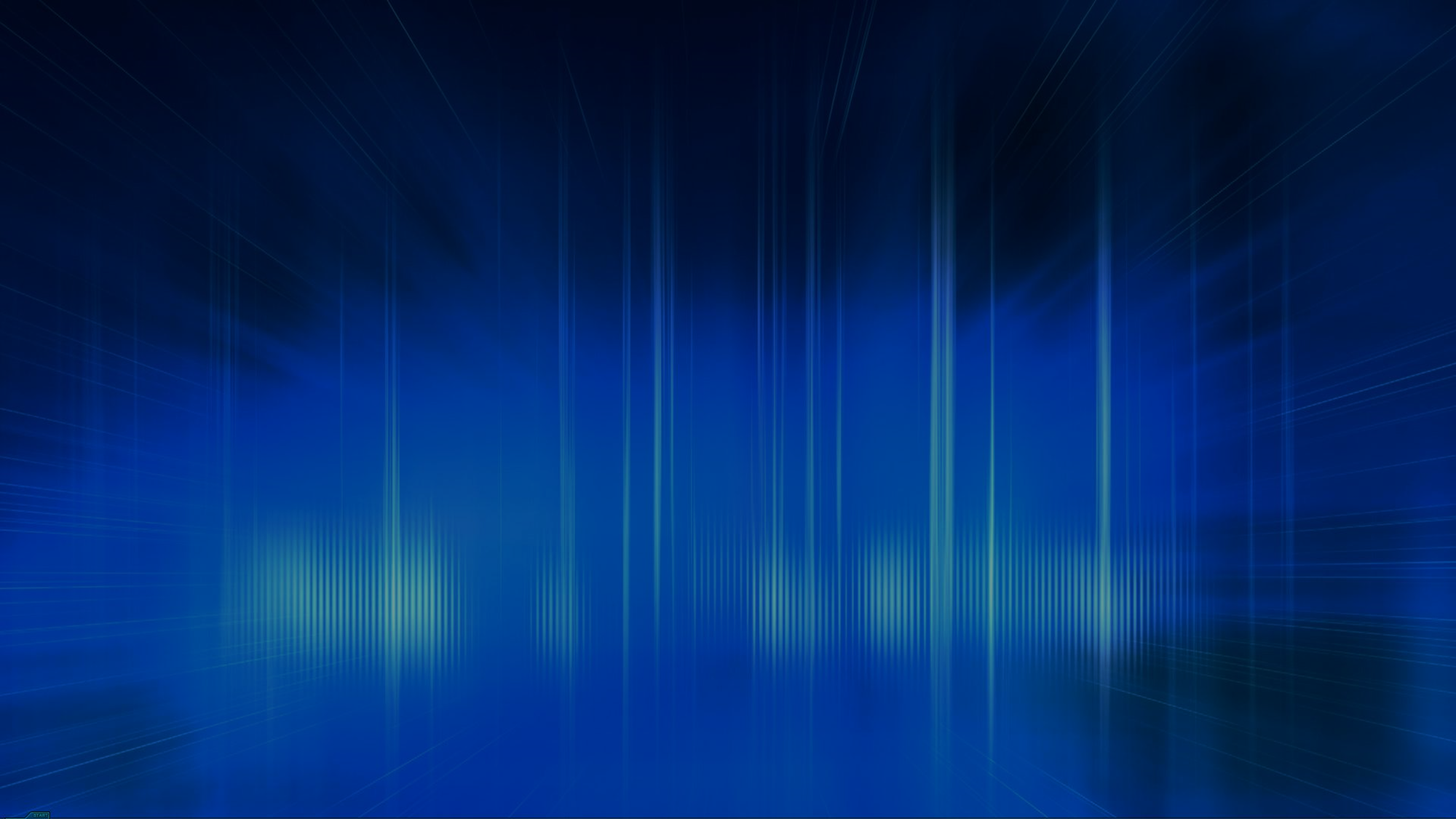 Реализация IPv4
Модуль 5
Обзор модуля
Обзор стека TCP/IP
Понимание адресации IPv4
Подсети и суперсети
Настройка IPv4 и устранение неисправностей
[Speaker Notes: Пока не трогатьиз индустриального свитчинга картинку.]
Занятие 1. Обзор стека TCP/IP
Структура стека TCP/IP
Протоколы стека TCP/IP
Приложения TCP/IP
Что такое сокет (socket)?
[Speaker Notes: Пока не трогатьиз индустриального свитчинга картинку.]
Структура стека TCP/IP и протоколы
Протоколы стека TCP/IP
Модель OSI
Стек TCP/IP
Прикладной
SMTP, SNMP,POP3, FTP, HTTP,, DNS…
Транспортный
TCP, UDP
Межсетевой
IGMP
ICMP
IPv4
IPv6
ARP
Сетевого доступа
Ethernet, PPP, ARP, Wi-Fi, мобильные сети
[Speaker Notes: Пока не трогатьиз индустриального свитчинга картинку.]
Уровень приложений стека TCP/IP
Веб-протоколы
HTTP
HTTPS
Передачи файлов
FTP
TFTP
NFS
E-mail
SMTP
Удаленный доступ
Telnet 
Сетевого управления
SNMP
Управления именам
DNS
Сокет это комбинация IP-адреса протокола передачи и порта
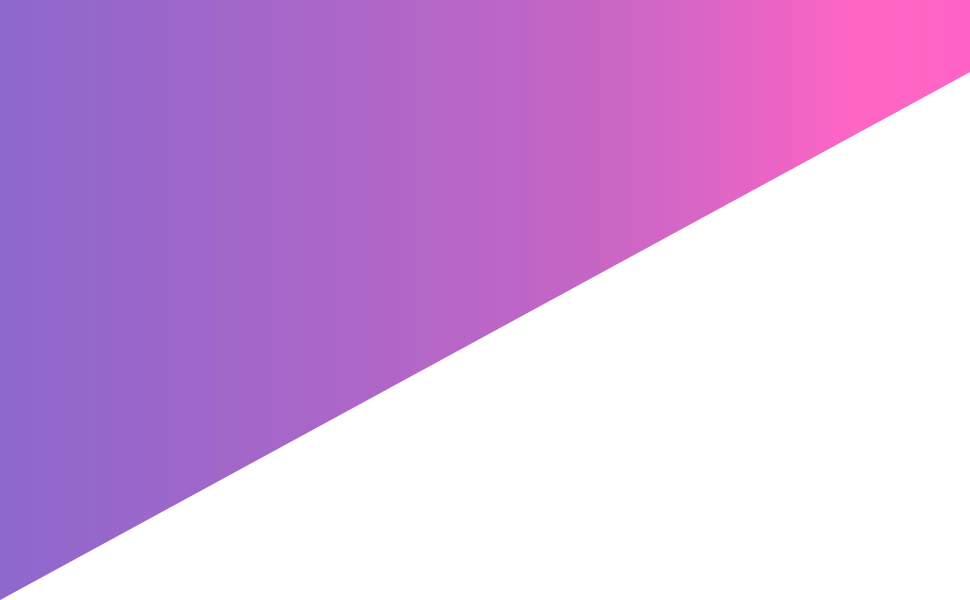 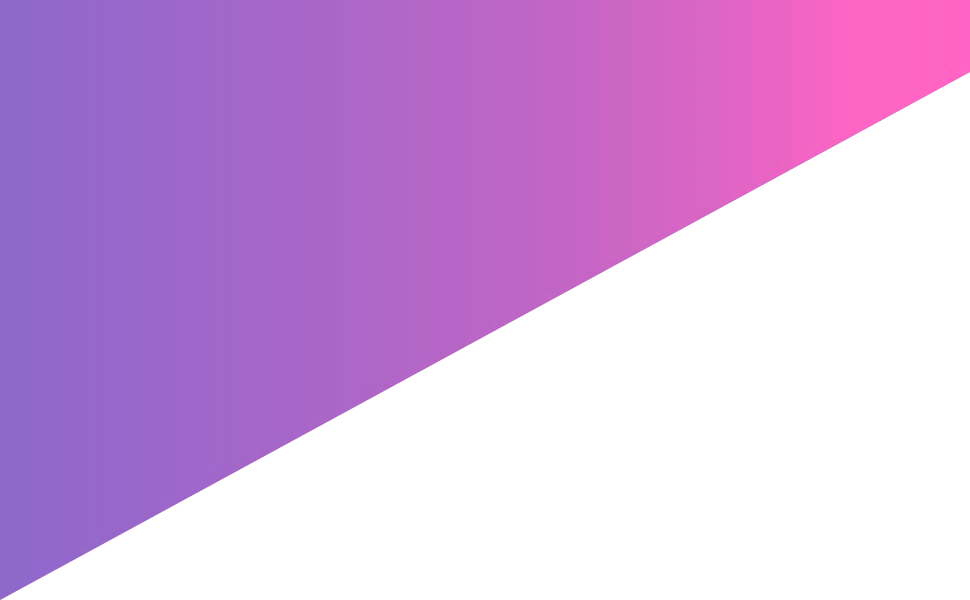 TCP/IP Protocol Suite
Прикладной
SMTP (25)
DNS (53)
FTP (21)
HTTP (80)
HTTPS (443)
POP3 (110)
Транспортный
TCP/UDP
Межсетевой
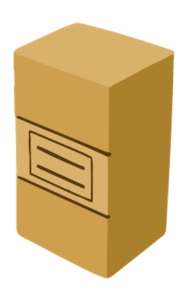 IPv4
IPv6
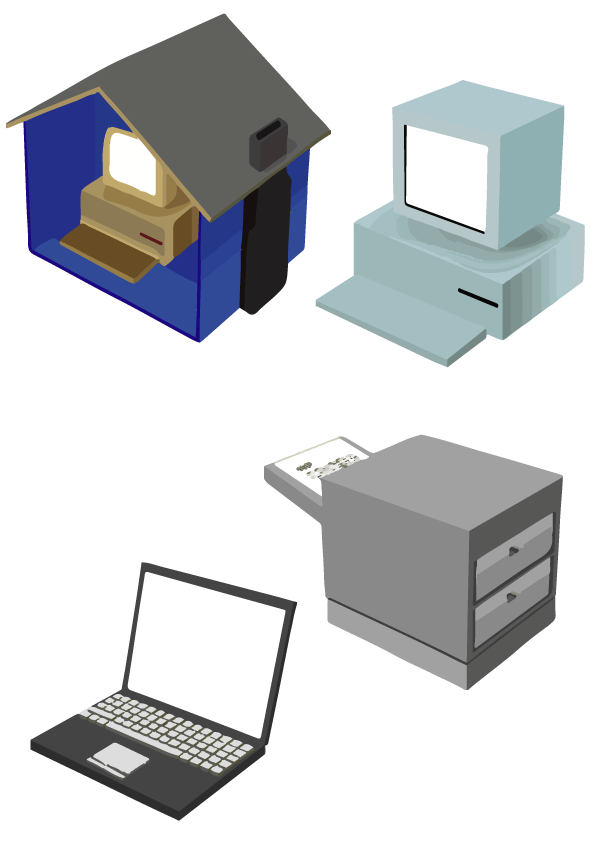 Порт 2324
Порт 2324
Сетевого доступа
Сокеты
Порт 23
Порт 23
10.1.1.5
ПК с Telnet-клиентом
10.1.1.5
Telnet-сервер
[Speaker Notes: + облако с роутерами]
Занятие 2. Понимание адресации IPv4
IPv4-адресация
Частные и публичные IPv4-адреса
Перевод из десятичной системы в двоичную
Простая реализация IPv4 
Более комплексная реализация IPv4
[Speaker Notes: + облако с роутерами]
IPv4 адресация
Каждому компьютеру в сети должен быть присвоен уникальный IPv4-адрес
Каждый IPv4-адрес содержит:
Network ID - идентификатор сети
Host ID - идентификатор хоста (компьютера в сети)
Заголовок IPv4
Хост
Хост
Хост
0 х х х х х х х
Класс А:
Хост
Хост
Сеть
1 0 х х х х х х
Класс В:
Класс С:
Хост
Сеть
1 1 0 х х х х х
Сеть
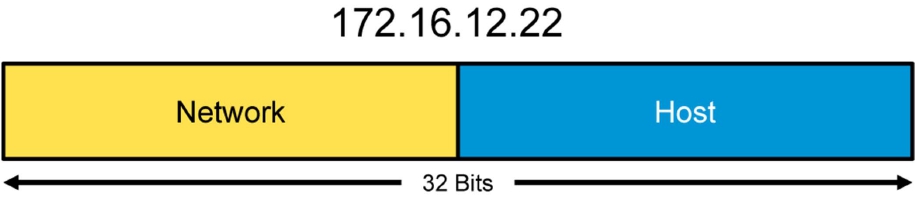 Сеть
Хост
32 бита
IPv4 адресация
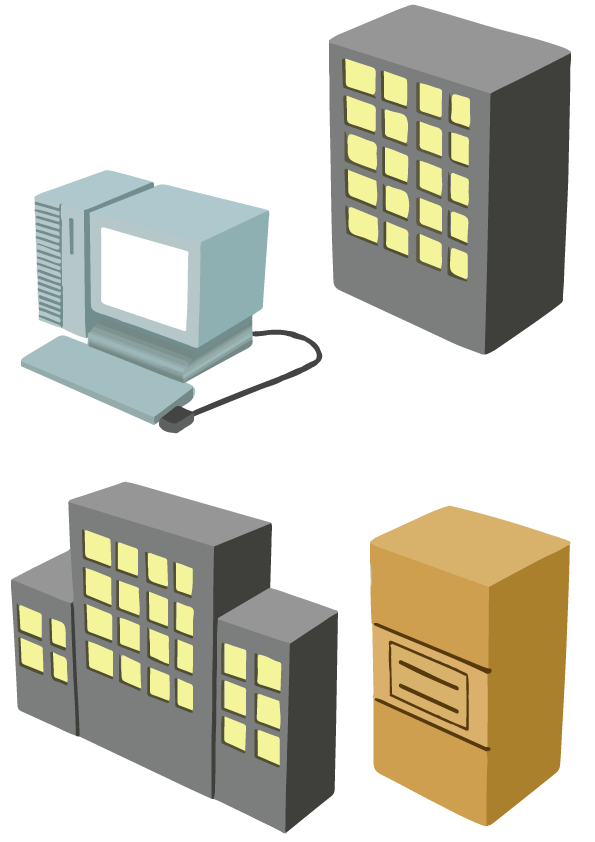 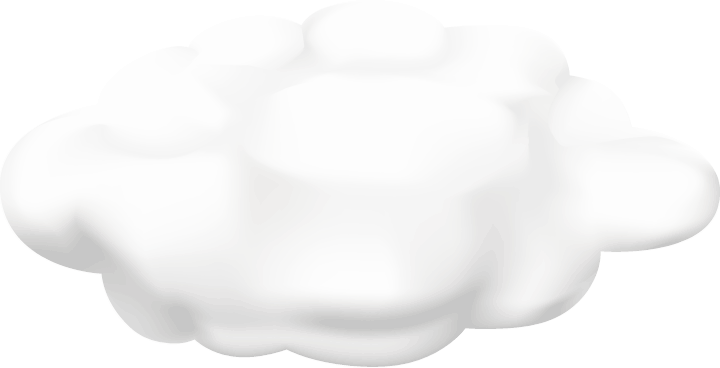 192.168.200.3/24
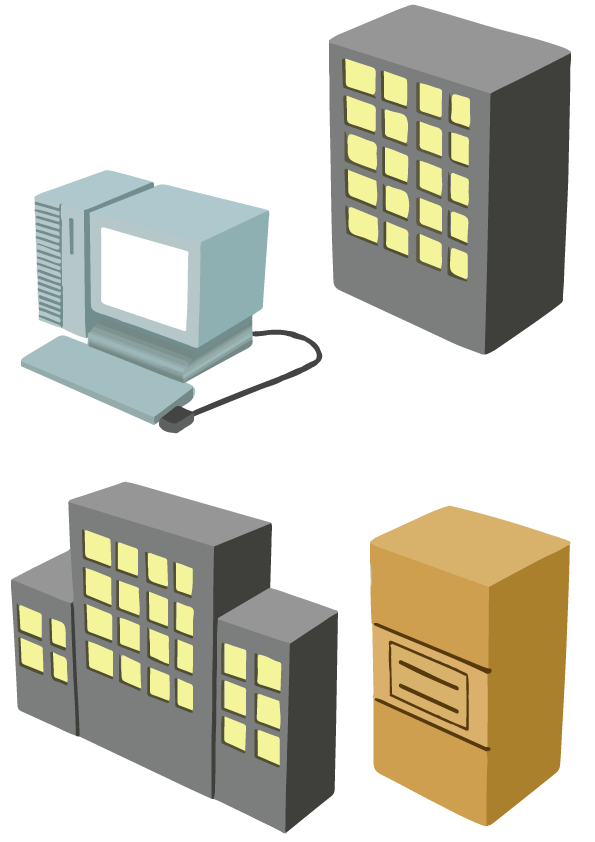 192.168.200.2/24
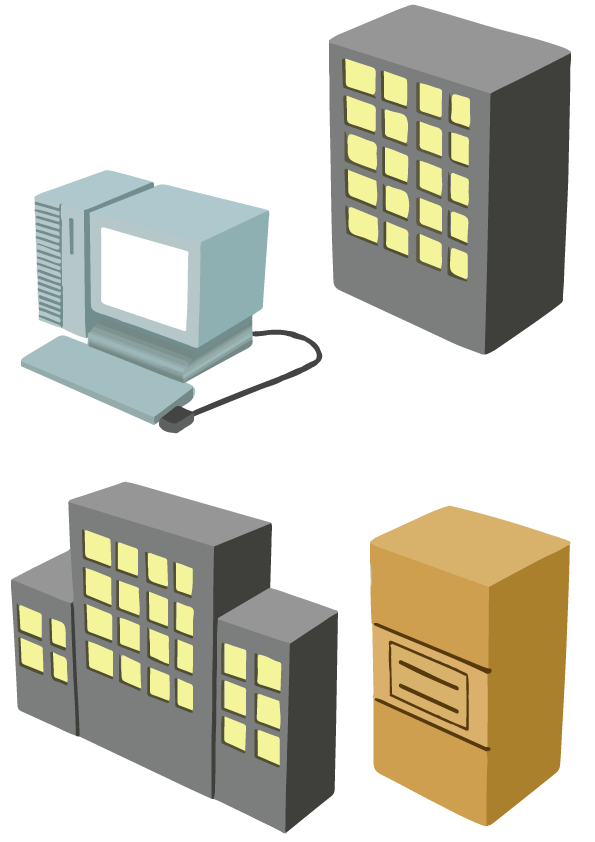 IP-адрес	
Маска подсети
192.168.200.4
255.255.255.0
Подсеть 2
Десятичное представление IP-адреса и маски подсети
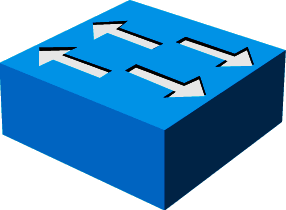 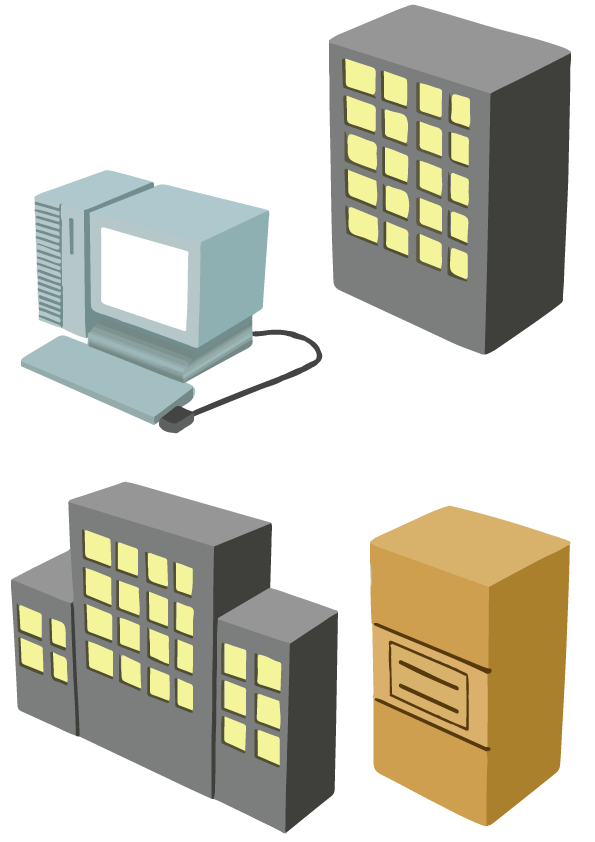 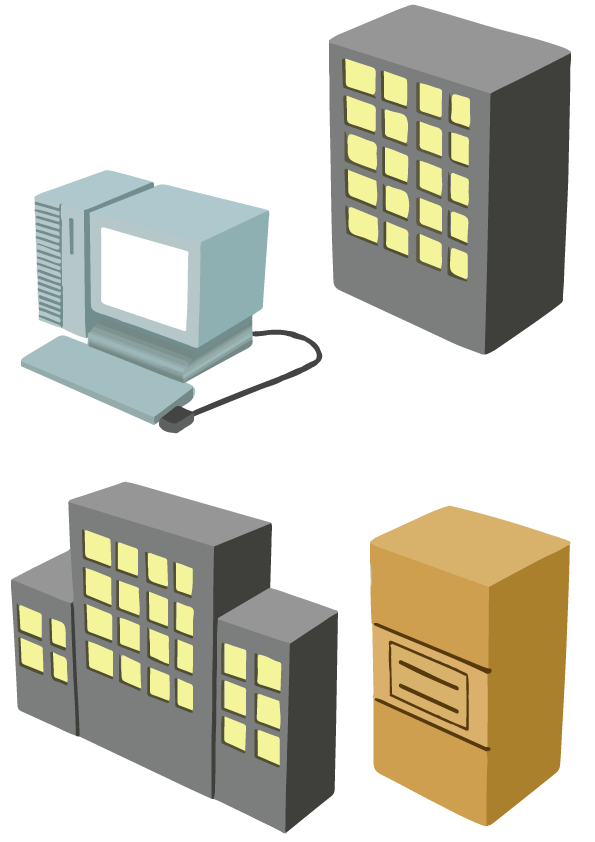 192.168.200.1/24
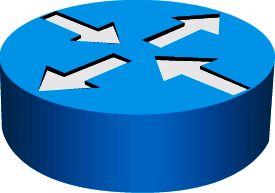 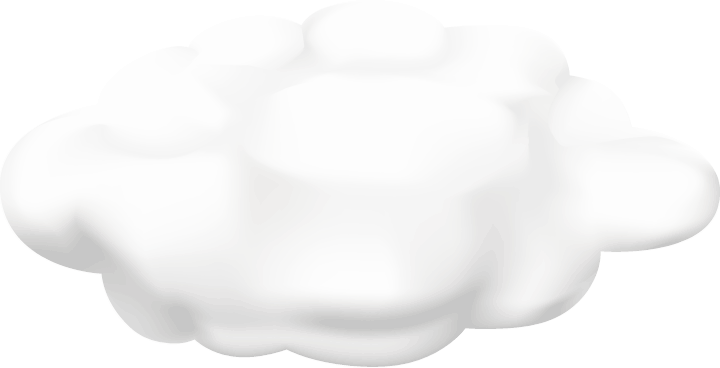 192.168.1.1/24
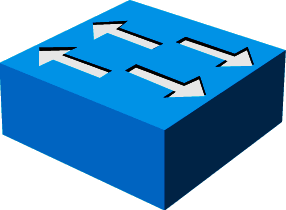 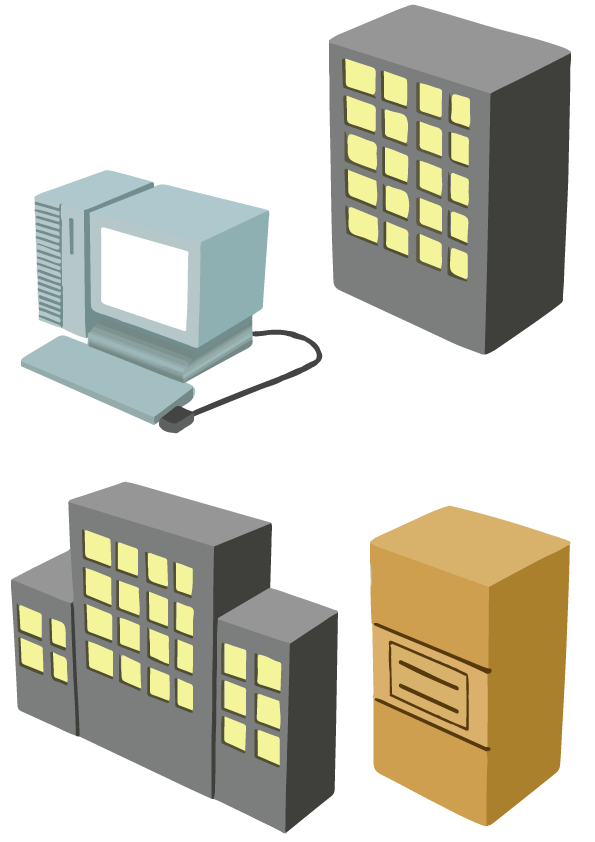 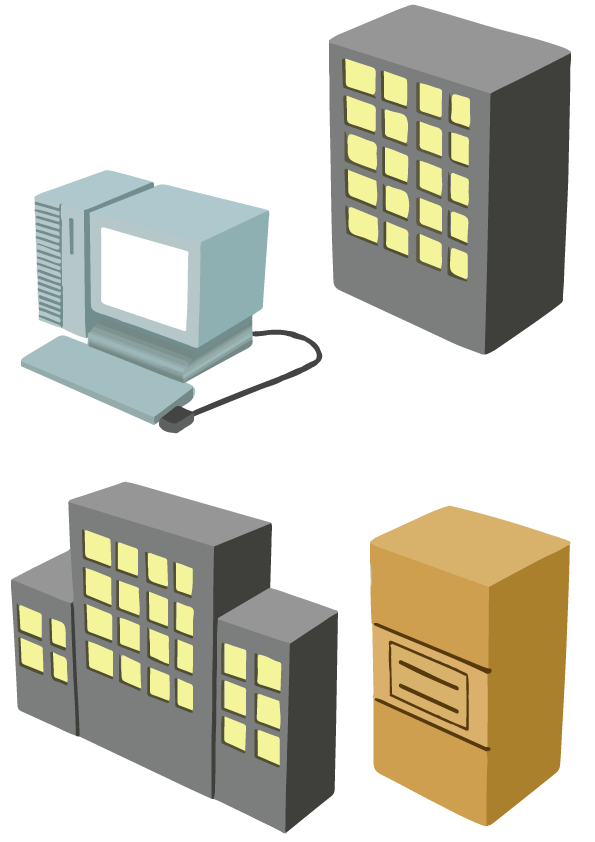 IP-адрес	
Маска подсети
192.168.1.4
255.255.255.0
192.168.1.2/24
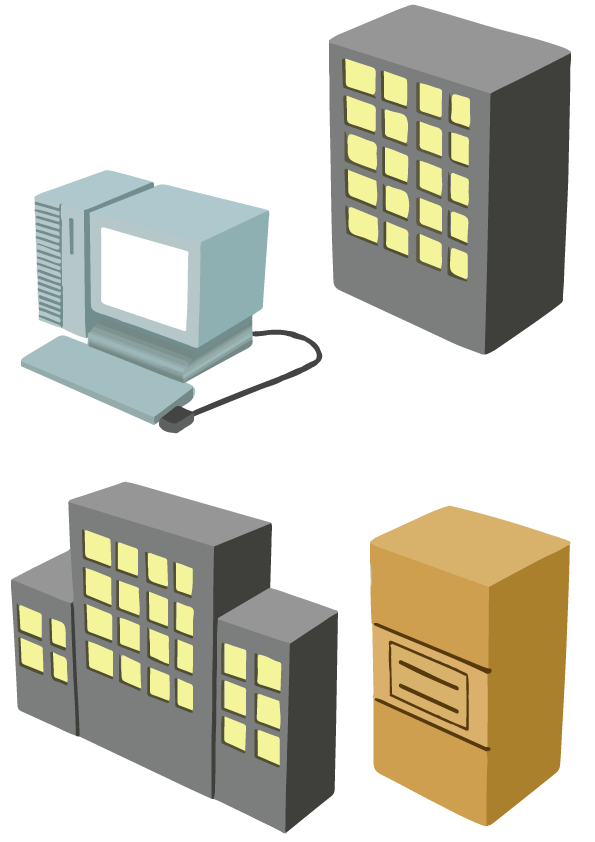 Подсеть 1
Десятичное представление IP-адреса и маски подсети
192.168.1.3/24
Публичные и частные IPv4 адреса
Частные
Публичные
Не маршрутизируются в Интернете
Могут назначаться локально организацией
Must be translated to access the Internet
Необходимы устройствам, которые подключаются непосредственно к сети Интернет
Должны быть глобально уникальными
Маршрутизируемые в Интернете
Должны быть назначены IANA/RIR
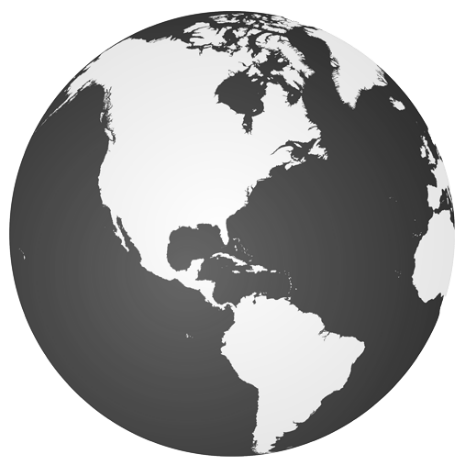 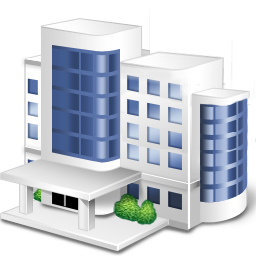 Бит 7
Бит 6
Бит 5
Бит 4
Бит 3
Бит 2
Бит 1
Бит 0
Перевод из десятичной системы исчисления в двоичную
8-битный октет
27
26
25
24
23
22
21
20
128
64
32
16
8
4
2
1
Десятичные значения
Простая и комплексная реализация IPv4
ПК D
192.168.201.12
ПК А
192.168.200.12
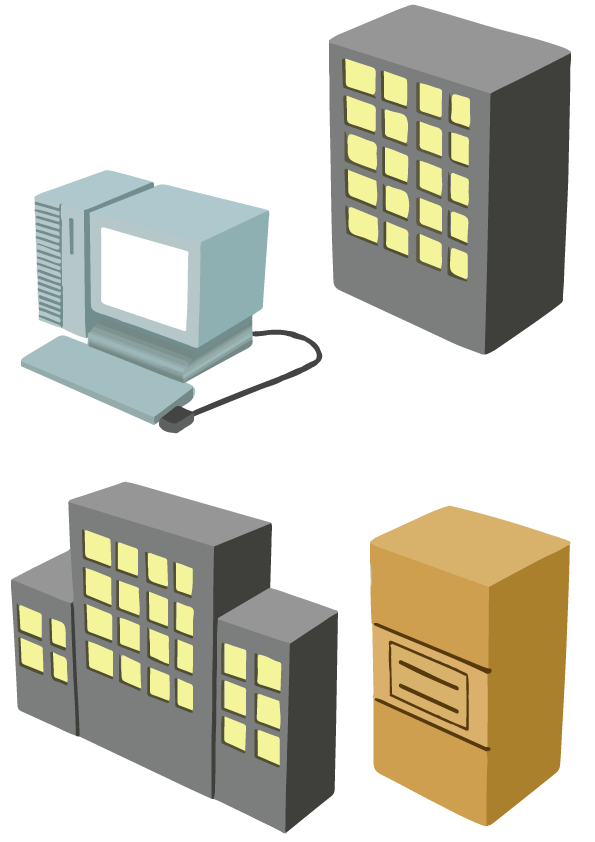 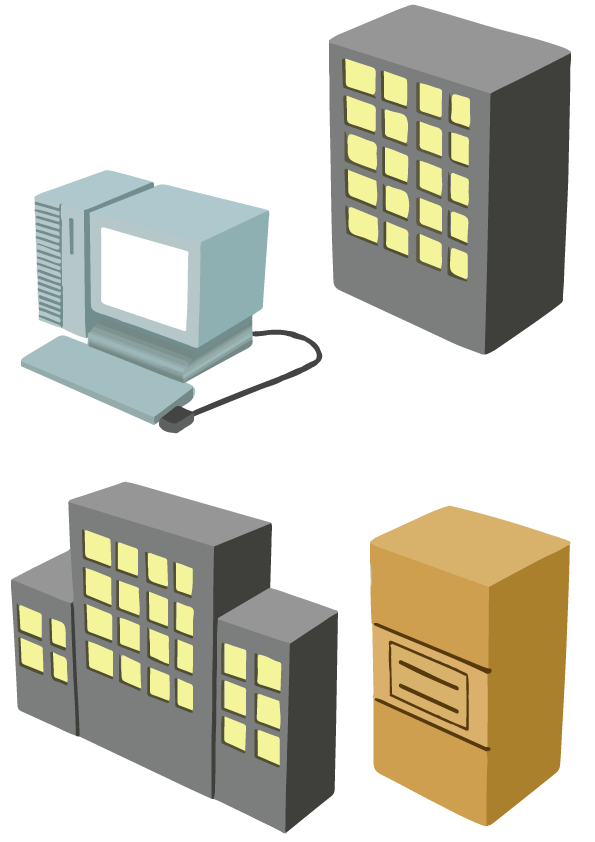 ПК 2
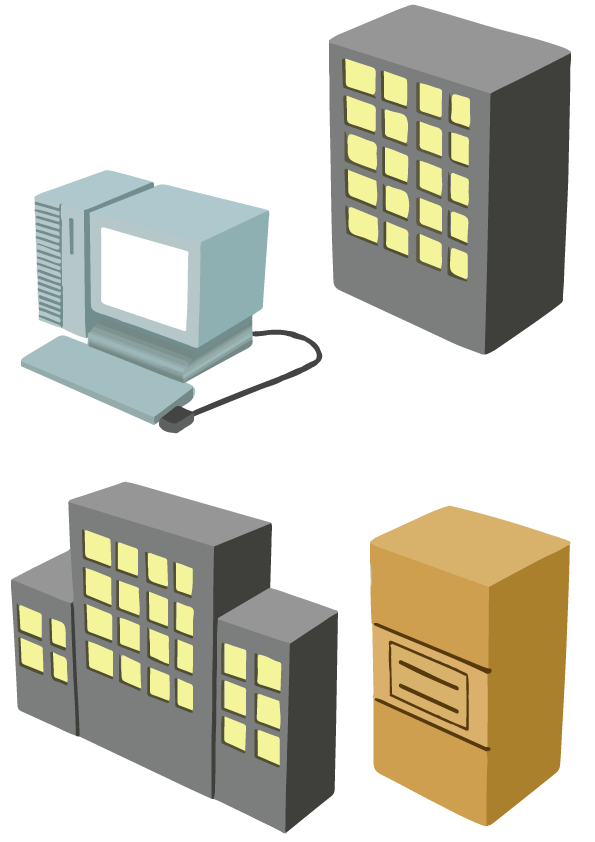 Источник IPv4-адресов
Network 192.168.200
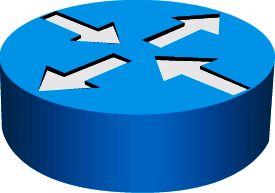 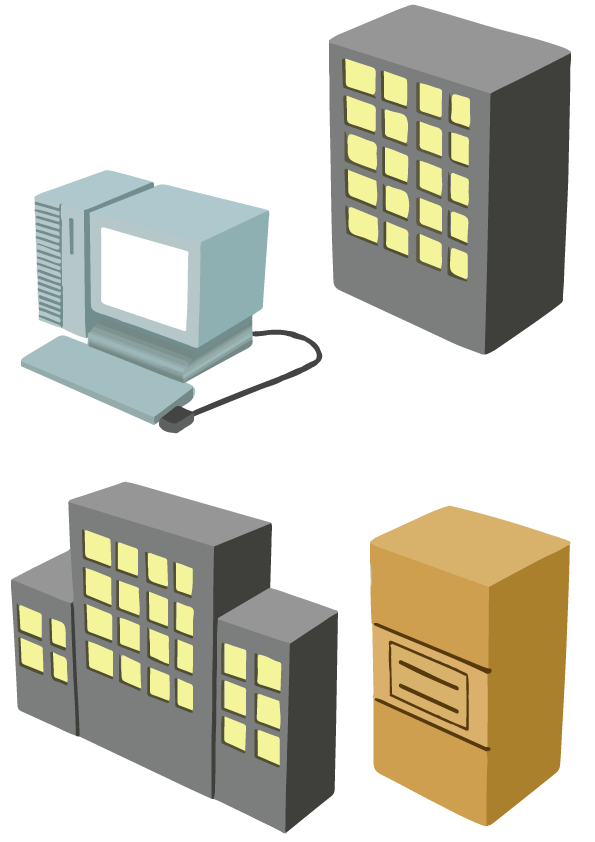 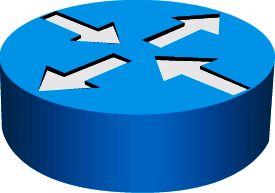 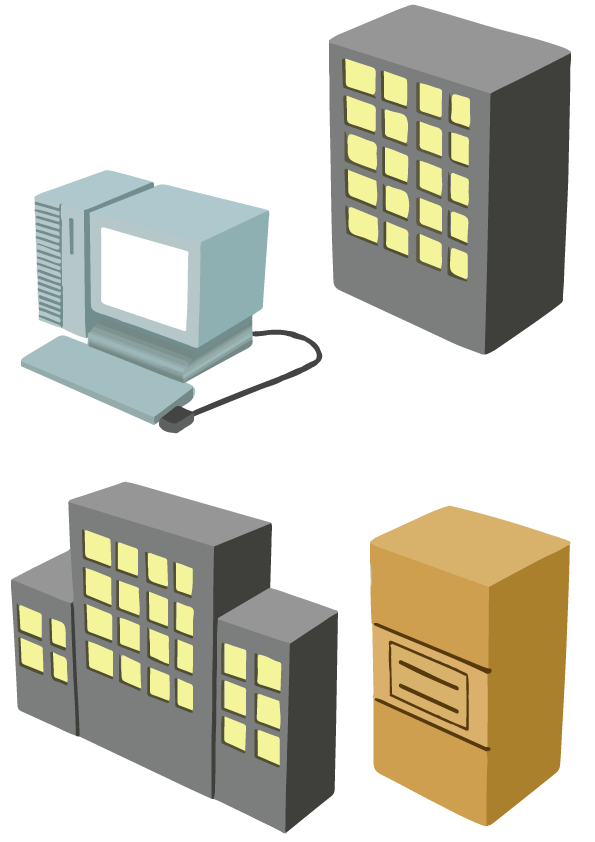 Интернет
Локальная сеть
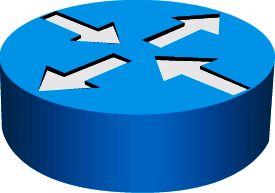 Network 192.168.201
IPv4 в IPv6 туннеле
Пограничный маршрутизатор
ПК B
192.168.200.13
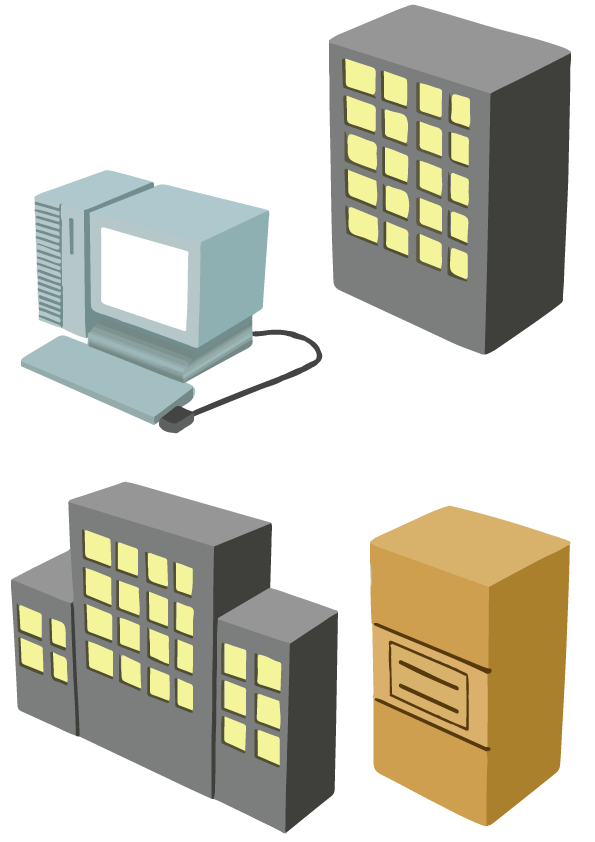 ПК 1
CPE маршрутизатор
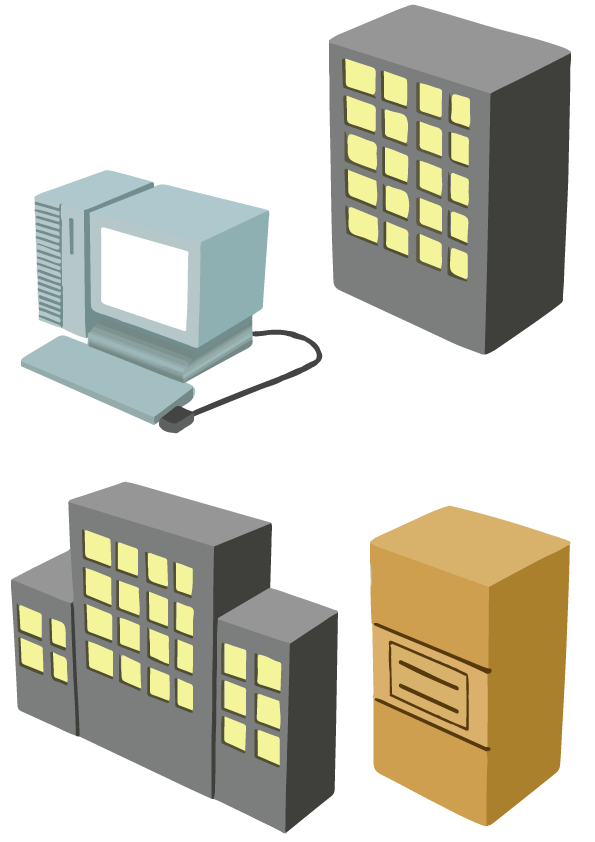 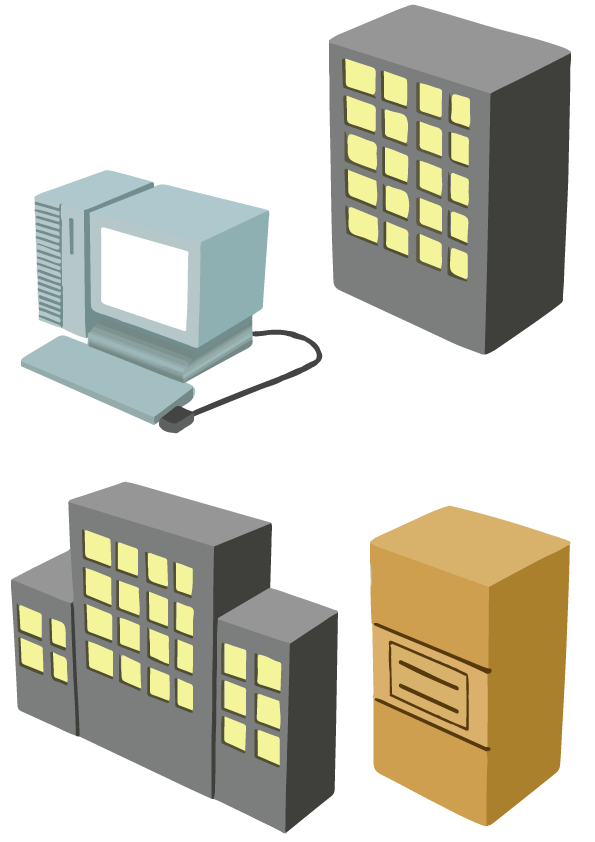 ПК 3
IPv4-сеть
IPv4-сеть Интернет
IPv6-сеть
ПК C
192.168.200.14
ПК E
192.168.201.13
Занятие 3. Подсети и суперсети
Как биты используются в маске подсети или длине префикса?
Преимущества использования подсетей
Вычисление адреса подсети
Вычисление адреса хоста
Обсуждение: создание схемы подсетей для нового офиса
Что такое суперсеть?
Подсети и маски подсетей
11000010.01010100.01111100.00110011
IP-адрес ПК:
32 бита
При использовании подсетей, Вы можете:
Использовать один сетевой адрес несколько раз в разных местах
Снизить перегрузки сети путем сегментации трафика
Повысить безопасность с помощью брандмауэров
Преодолеть ограничения существующих технологий
11111111.11111111.11100000.00000000
Маска подсети:
Указывает на номер компьютера
Адрес компьютера
Указывает на адрес сети
Адрес сети
Вычисление адреса хоста и маски подсети
Для определении адреса подсети Вам необходимо:
Выбрать количество битов подсети, основываясь на количестве требуемых подсетей
Использовать 2n , чтобы определить количество подсетей доступных из n бит
Для пяти областей, необходимы три бита подсети:
 5 областей = 5 требуется подсетей
22 = 4 подсети (не достаточно)
23 = 8 подсетей
Для определении адреса хоста Вам необходимо:
Выбрать количество битов хоста основываясь на количестве устройств в каждой подсети
Используйте 2n-2, чтобы определить количество хостов доступных для каждой подсети
Для подсети, содержащей 100 устройств, необходимо зарезервировать 7 бит:
 26-2 = 62 хоста (не достаточно)
 27-2 = 126 хостов
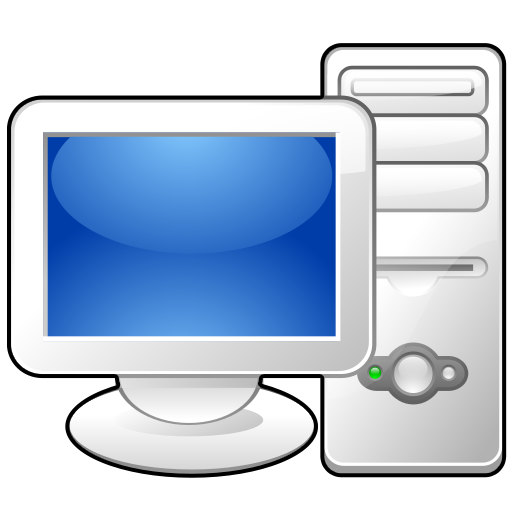 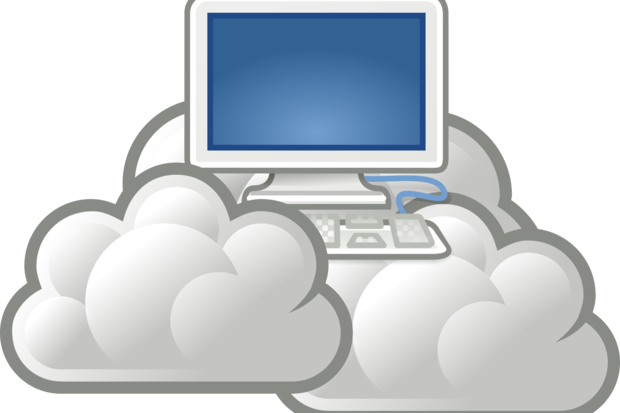 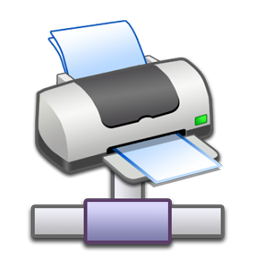 Обсуждение: создание схемы подсетей для нового офиса
Сколько потребуется подсетей?
Сколько потребуется бит, чтобы создать данное количество подсетей?
Сколько потребуется устройств в каждой сети?
Сколько потребуется бит, чтобы обеспечить данное количество хостов в каждой подсети?
Какая рекомендуемая маска подсети удовлетворит данным требованиям?
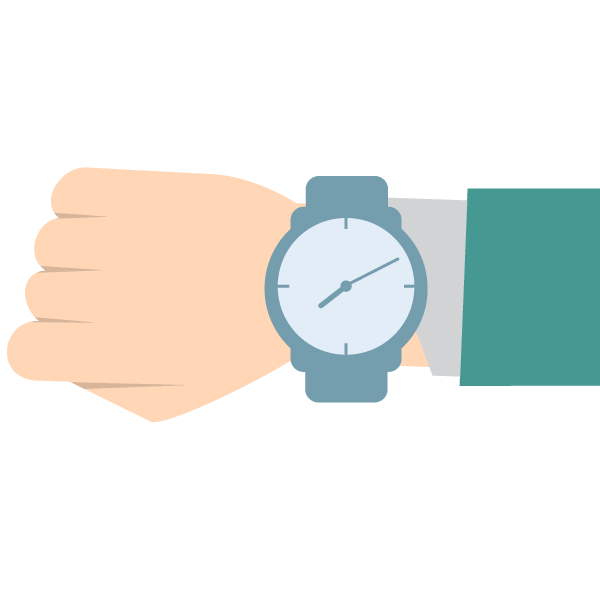 15 минут
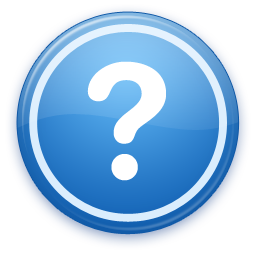 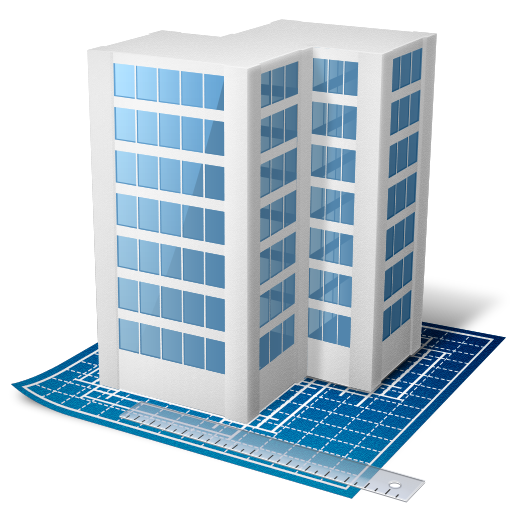 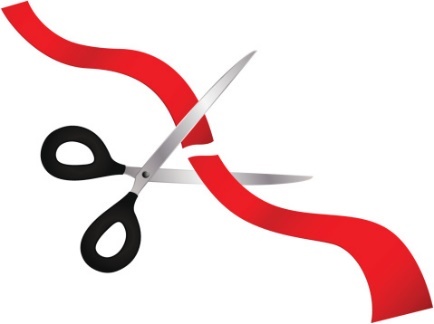 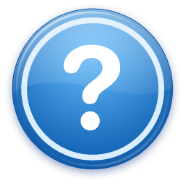 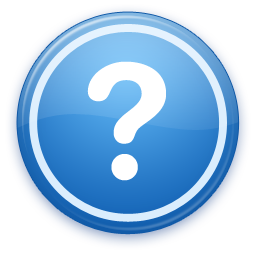 Работа с файлами CSV
Суперсети объединяют несколько небольших сетей в более крупную сеть
Сети, которые Вы объединяете должны быть смежными
В таблице приведен пример объединения двух сетей класса C
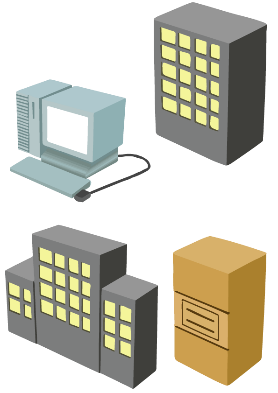 Интернет
ДО
ISP-2
Интернет
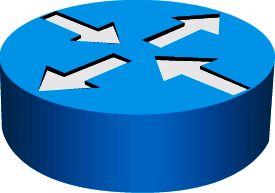 Клиент 1
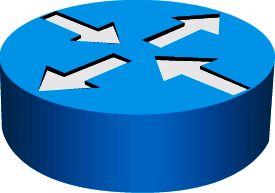 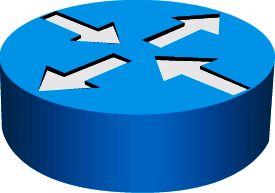 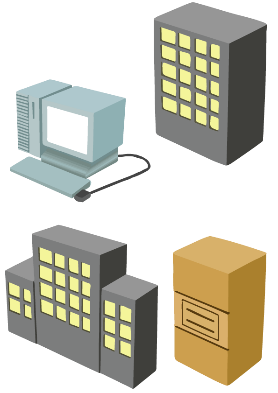 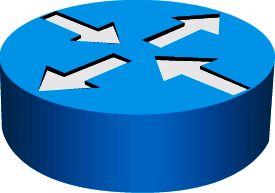 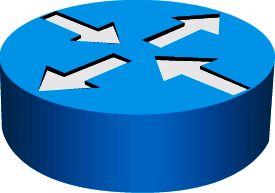 Ваш ISP
ISP-1
Клиент 2
ISP-2
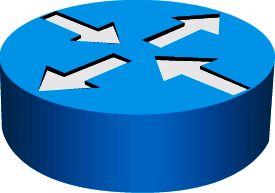 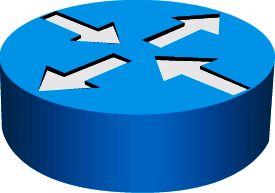 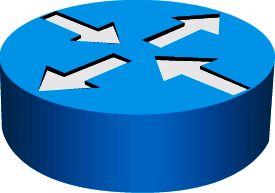 Ваш ISP
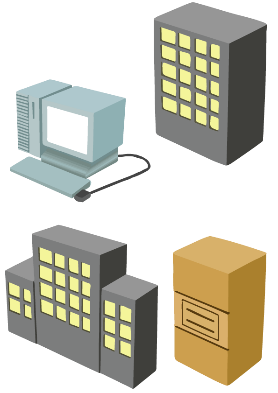 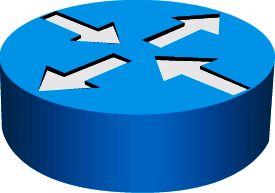 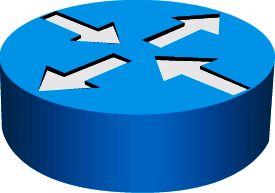 ISP-1
Клиент 3
ПОСЛЕ
Клиенты
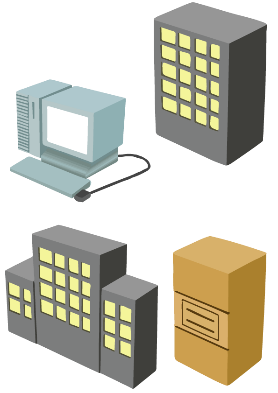 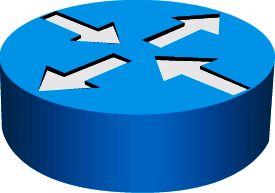 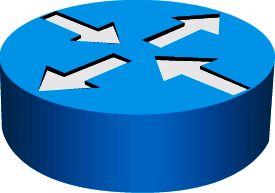 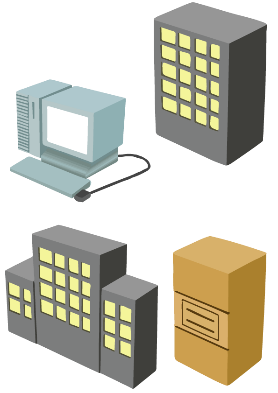 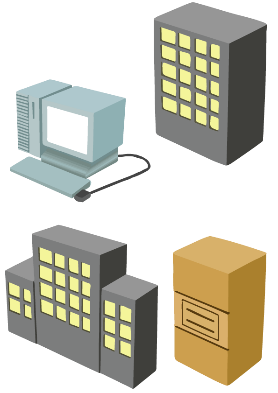 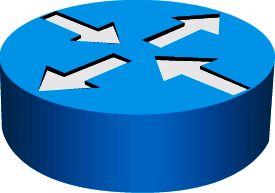 Клиент 6
Клиент 4
Клиент 5
Занятие 4. Настройка IPv4 и устранение неисправностей
Задание IPv4-адреса вручную
Автоматическая настройка IPv4 
Использование Windows PowerShell Cmdlets для устранения неполадок с IPv4
Инструменты устранения неполадок IPv4 
Процесс устранения неполадок IPv4 
Что такое Microsoft Message Analyzer?
Демонстрация: как перехватывать и анализировать сетевой трафик с помощью Microsoft Message Analyzer
Настройка IPv4-адреса вручную
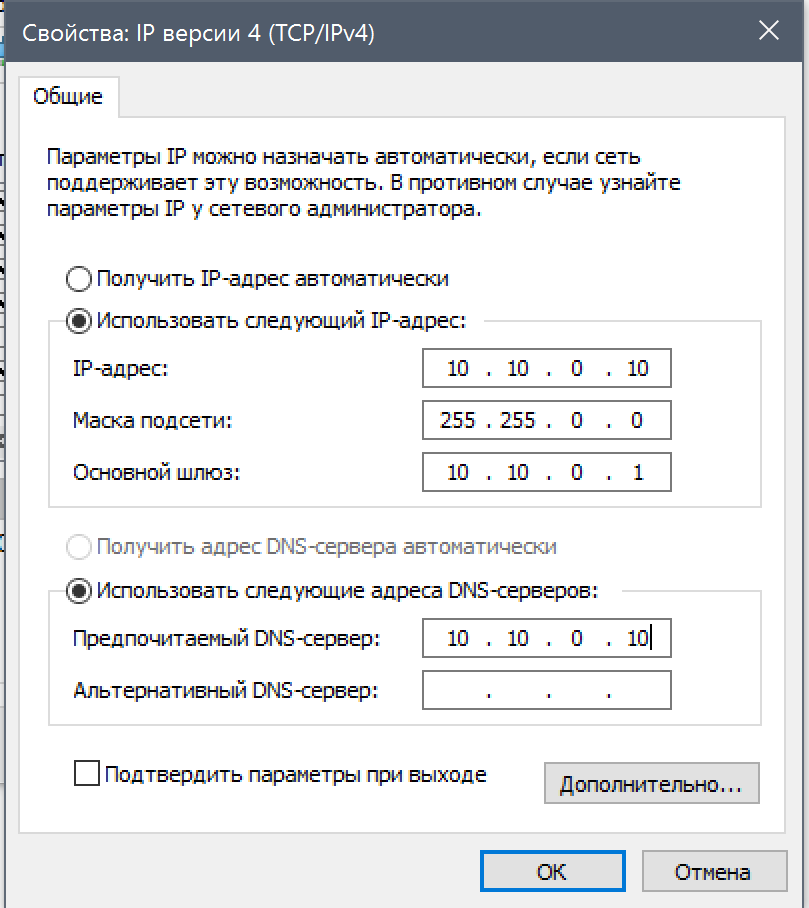 Пример использования команды netsh:
Netsh interface ipv4 set address name="Local Area Connection" source=static addr=10.10.0.10 mask=255.255.255.0 gateway=10.10.0.1
Пример использования Windows PowerShell cmdlets:
New-NetIPAddress –InterfaceAlias “Local Area Connection” –IPAddress 10.10.0.10 
‑PrefixLength 24 –DefaultGateway 10.10.0.1
Set-DNSClientServerAddresses –InterfaceAlias “Local Area Connection” 
–ServerAddresses 10.12.0.1,10.12.0.2
Автоматическая настройка IPv4
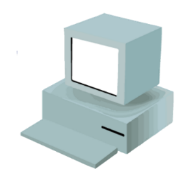 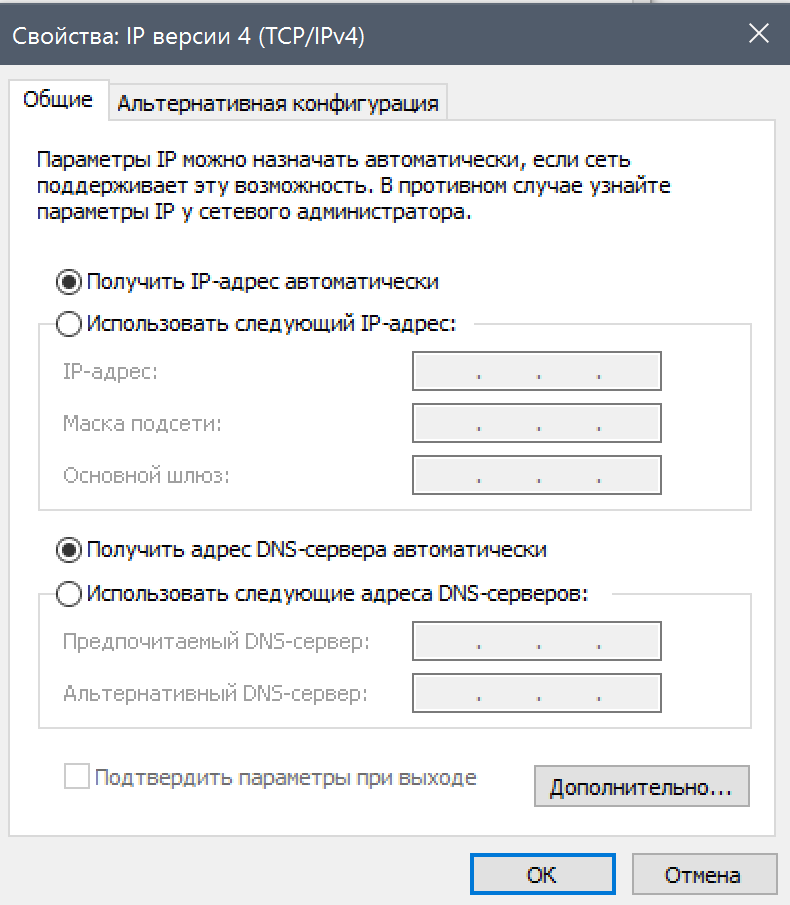 192.168.0.22
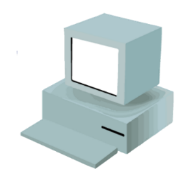 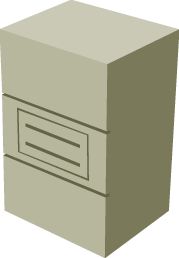 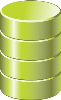 192.168.0.13
База данных IP-адресов
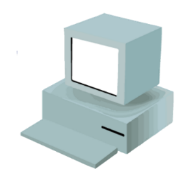 DHCP-сервер
192.168.0.77
Set-NetIPInterface –InterfaceAlias "Local Area Connection" –Dhcp Enabled
Restart-NetAdapter –Name "Local Area Connection"
Инструменты устранения неисправностей IPv4
Используйте следующие инструменты,
 чтобы устранить неисправности IPv4:
Ipconfig
Ping
Tracert
Pathping
Telnet
Netstat
Resource Monitor
Windows Network Diagnostics
Event Viewer
При использовании PowerShell cmdlets, существуют следующие команды:
Get-NetAdapter
Restart-NetAdapter
Get-NetIPInterface
Get-NetIPAddress
Get-NetRoute
Get-NetConnectionProfile
Get-DNSClientCache
Get-DNSClientServerAddress
Register-DnsClient
Set-DnsClient
Set-DnsClientGlobalSetting
Set-DnsClientServerAddress
Set‑NetIPAddress
Set‑NetIPv4Protocol
Set‑NetIPInterface
Test-Connection
Test-NetConnection
Resolve-Dnsname
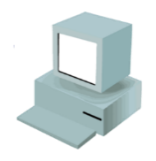 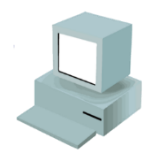 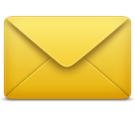 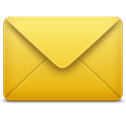 ICMP Echo Reply
ICMP Echo Request
Ping 192.168.30.1
192.168.10.1
192.168.30.1
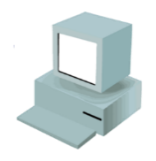 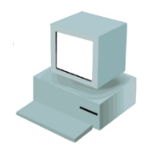 TTL 1
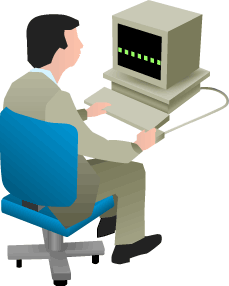 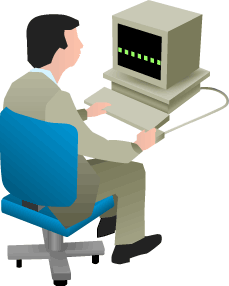 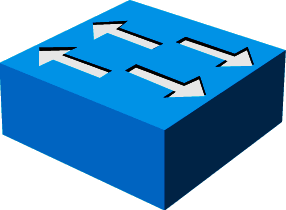 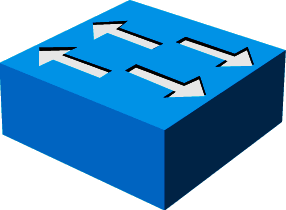 TTL 1-1=0
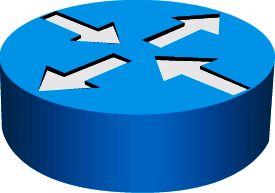 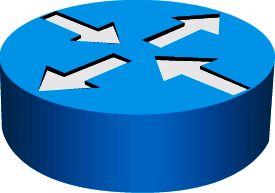 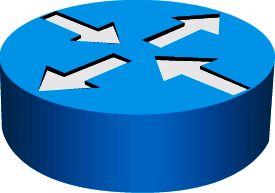 ICMP time exceeded
TTL 1
TTL 2
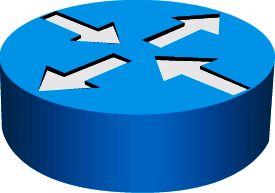 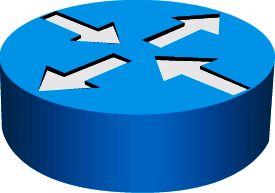 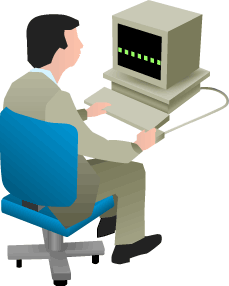 Telnet-клиент
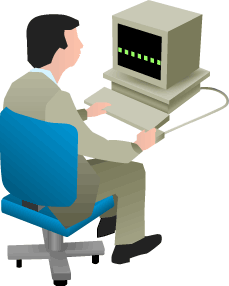 Telnet-сервер
TTL 2-1=1
TTL 1-1=0
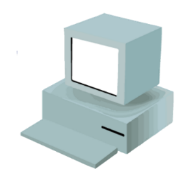 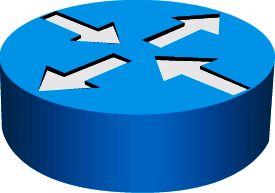 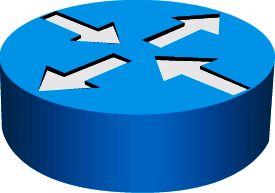 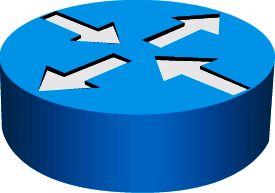 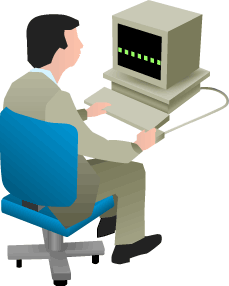 ICMP time exceeded
Вывод от сервера на дисплей клиента
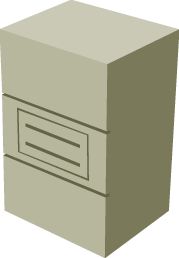 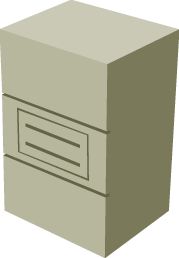 TTL 1
TTL 3
TTL 2
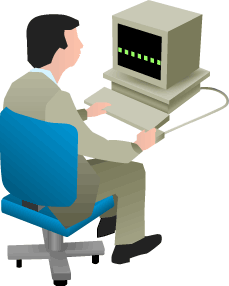 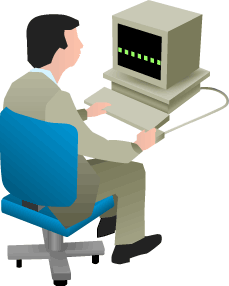 TTL 3-1=2
TTL 1-1=0
TTL 2-1=1
Ввод с клавиатуры клиента на сервер
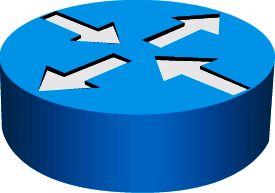 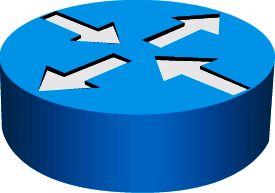 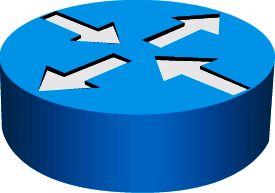 ICMP time exceeded
Процесс устранения неисправностей IPv4
Командная строка
tracert
Telnet
ping
ipconfog
Проверьте работу сервиса на удаленном хосте
Удаленный хост и шлюз по умолчанию доступны?
Проверьте путь между устройствами
Выяснение проблемы
Нет
Нет
Нет
Конфигурация сети верна?
Да
Get-NetIPAddress
Test-NetConnection -Port
Test-NetConnection 
-TraceRoute
Test-NetConnection
Windows PowerShell
Что такое Microsoft Message Analyzer?
Вы можете использовать Microsoft Message Analyzer для выполнения следующих задач сетевого анализа:
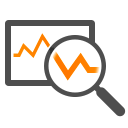 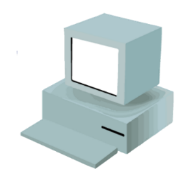 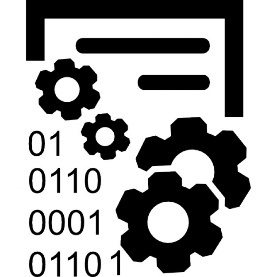 Создание диаграмм из собранных данных
Импорт данных из сообщений
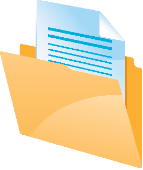 Сохранение данных из сообщений
Фильтрация данных из сообщений
Просмотр данных из сообщений
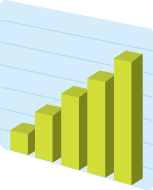 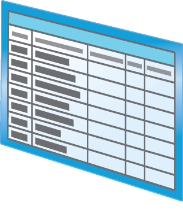 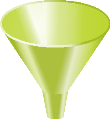 Демонстрация: как собирать и анализировать сетевой трафик с использованием Microsoft Message Analyzer
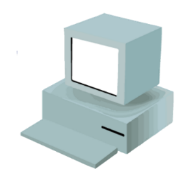 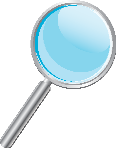 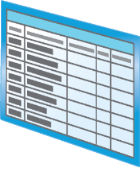 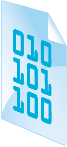 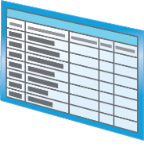 В данной демонстрации, Вы узнаете как:
Начинать захват/отслеживание в Microsoft Message Analyzer
Собирать пакеты из ответов ping
Анализировать собранный сетевой трафик
Фильтровать сетевой трафик
Сбор данных из сообщений
Лабораторная работа. Использование IPv4
Упражнение 1. Определение требуемых подсетей
упражнение 2. Устранение неисправностей IPv4
Сценарий
Информация для доступа
Вас недавно повысили и теперь Вы работаете в команде по поддержке серверов. Одним из ваших первых заданий является настройка служб инфраструктуры для нового филиала.
После проверки безопасности, Ваш менеджер попросил Вас рассчитать новые подсети для филиала для возможности сегментации сетевого трафика. Кроме того, необходимо устранить проблему подключения на филиальном сервере.
Виртуальные машины	20410D‑LON‑DC1
	20410D‑LON‑RTR
	20410D‑LON‑SVR2	
Имя пользователя	Adatum\Administrator	
Пароль	Pa$$w0rd
Logon Information
Расчетное время: 45 минут
Обзор лабораторной работы
Почему в данной лабораторной работе требуется использованием масок переменной длинны?
Какую команду Windows PowerShell Вы можете использовать для просмотра локальной таблицы маршрутизации на компьютере вместо использования route print?
Обзор модуля
Обзорные вопросы
Рекомендации
Общие советы по устранению неисправностей
Инструментарий